Impact of Short Stature on Quality of Life:A Systematic Literature Review
Backeljauw P, MCappa M, Kiess W, Law L, Cookson C, Sert C, Whalen J, Dattani MT
Growth Horm IGF Res 2021;57–58:101392
doi: 10.1016/j.ghir.2021.101392
Achondroplasia.expert is organized and funded by BioMarin. This material has been developed in conjunction with the Achondroplasia.expert Editorial Committee.
© 2021 BioMarin International Limited.All Rights Reserved. EU-ACH-00313 12/21
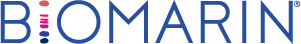 Background
Short stature is defined as a height more than two standard deviations below the mean height of a reference population matched for age, sex, and pubertal stage
Short stature may be idiopathic, secondary to organ system disease, or arise from an endocrine disorder
Short stature poses physical challenges, and may be considered a disability in some countries
These challenges can make activities of daily living harder
It is possible that people with short stature, whatever the cause, may experience poorer quality of life than people with normal stature
Backeljauw P, et al. Growth Horm IGF Res 2021;57–58:101392.
Study Design
This systematic literature review aimed to gain understanding of the burden of short stature 
Studies were searched using Embase, MEDLINE, and Cochrane databases in April 2020, capturing publications from 2008 onwards
Case series and populations with adult-onset growth hormone deficiency were excluded
Of 1684 publications identified, 41 studies were included
33 in children, 8 in adults
Backeljauw P, et al. Growth Horm IGF Res 2021;57–58:101392.
Results: QoL in Children With Short Stature
5 studies compared QoL between children with short stature and control groups of children with normal stature
4 of these reported evidence of lower scores with short stature
Some studies found a significant association between treatment and better QoL
Children with achondroplasia had significantly lower overall health-related QoL than healthy control children
Cognitive function outcomes were captured by only 2 studies, one in adults with Prader–Willi syndrome and one in children with GHD
These suggested cognitive function could be poorer in short stature than in controls
Children and adolescents with skeletal dysplasias associated with short stature reported lower QoL, especially in physical and social domains
GHD, growth hormone deficiency; QoL, quality of life.
Backeljauw P, et al. Growth Horm IGF Res 2021;57–58:101392.
Results: Caregivers of Children With Short Stature
7 studies explored the burden in parents or caregivers of children with short stature 
3 demonstrated an increased burden compared with parents of children with normal stature 
4 studies found that caregiver stress varied over different causes of short stature 
Only 1 study did not find any evidence that caregiver burden was affected by the height of children with GHD or idiopathic short stature
Among the studies that demonstrated increased caregiver burden, parents of children with achondroplasia had a significantly increased psychological burden
Few studies evaluated change in caregiver QoL following their child’s treatment, and there was no clear trend of improved caregiver QoL among these studies
There may be an increased burden in caregivers of children with short stature and this burden may differ according to the cause of short stature
GHD, growth hormone deficiency.
Backeljauw P, et al. Growth Horm IGF Res 2021;57–58:101392.
Results: QoL in Adults With Short Stature
Generic health-related QoL was significantly poorer in adults with skeletal dysplasia, childhood-onset multiple pituitary hormone deficiency, and congenital adrenal hyperplasia than in healthy control groups
QoL was also poorer in adults with GHD, who were either treated or not treated with GH therapy, than in healthy adults, but this result was not statistically significant
Although several studies demonstrate that greater height gain is associated with improved QoL, the current literature does not provide enough evidence to suggest a potential height gain threshold beyond which QoL benefit is no longer gained
The burden of short stature was observed across different causes of short stature
GH, growth hormone; GHD, growth hormone deficiency; QoL, quality of life.
Backeljauw P, et al. Growth Horm IGF Res 2021;57–58:101392.
Conclusion
Findings suggest that adults and children with short stature of any cause may experience poorer QoL than those with normal stature
It should be noted that in some findings were inconsistent, even among studies of patients with the same cause of short stature, and quality of evidence varied
QoL in children with short stature was significantly worse than those with normal stature
A significant association between QoL and short stature was observed in children with achondroplasia 
3 studies demonstrated increased caregiver burden in parents of children with short stature
Approximately half of adult studies showed reduced QoL with short stature; the other half showed no association
Further research could extend understanding of the human burden in this field
QoL, quality of life. 
Backeljauw P, et al. Growth Horm IGF Res 2021;57–58:101392.